Sanace kontaminovaného území Koloveč
Kontrolní den 21.1.2014

Dodavatel Sdružení Koloveč 2013 (.A.S.A, spol. s r.o. a KHSanace s.r.o.)
Stará ekologická zátěž Koloveč
Kontaminace zemin
Kontaminace podzemní vody
Postup sanačních prací(období listopad – prosinec 2013)
Demolice přístavku hlavní budovy
Statické zabezpečení budoucí výkopové jámy
Odtěžení kontaminovaných zemin 
Odstranění vzniklých odpadů
Vybudování ventingových a hydrogeologických vrtů
Zásyp výkopové jámy
Provoz ventingu 
Provoz systému pro sanaci podzemní vody
Monitoring
1. Demolice přístavku hlavní budovy
Vyklizení objektu
Ruční odstrojení střešních konstrukcí a stropních podhledů
Ruční odstranění oken
Demolice obvodového pláště budovy o rozměrech 15 x 6 m
 Demolice podlahy
Roztřídění nekontaminované a kontaminované suti a odvoz k odstranění
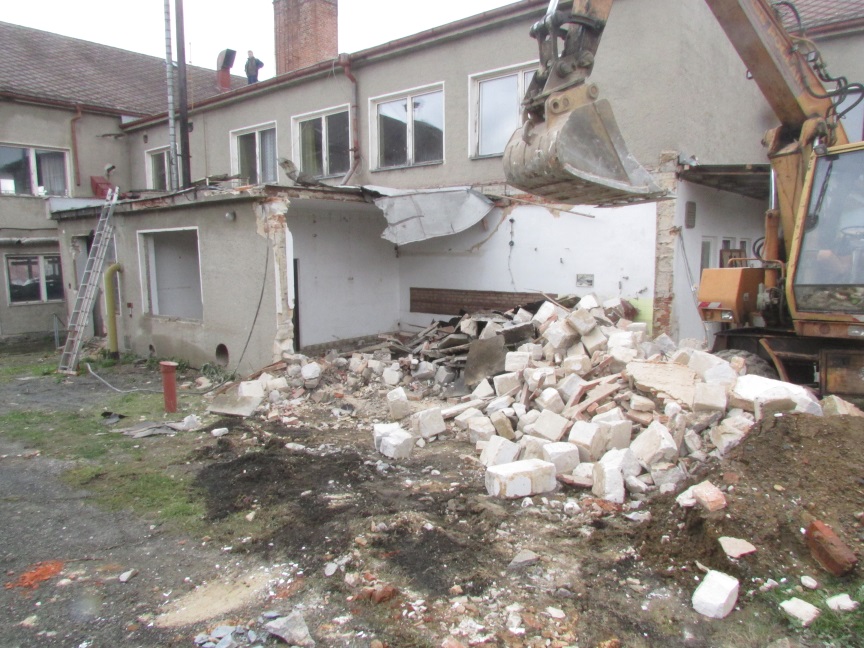 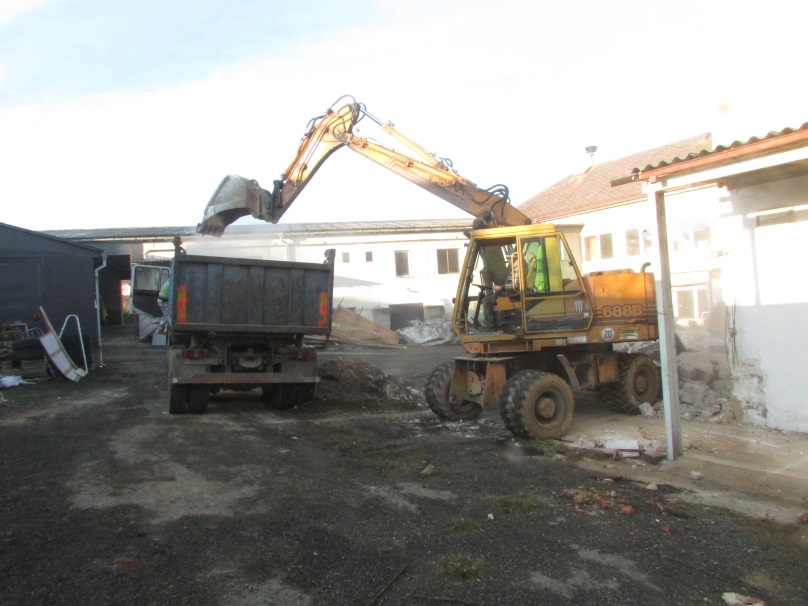 2. Statické zabezpečení budoucí výkopové jámy
Vyvrtání a instalace vertikálních opěrných prvků
Instalace ocelového rámu
Spuštění dřevěného pažení souběžně s postupem výkopových prací
Odvrtání mikropilotů pod hlavní budovu
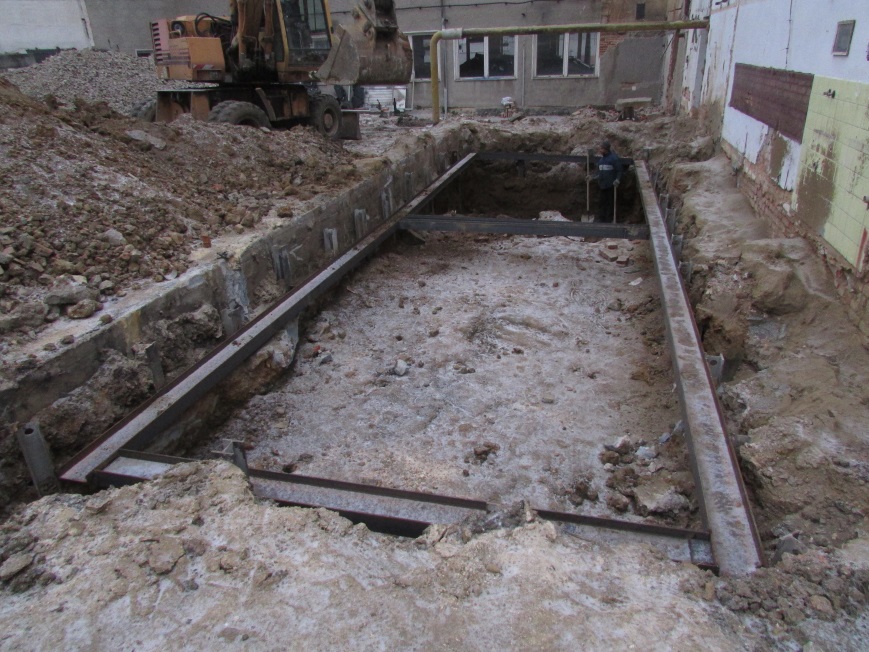 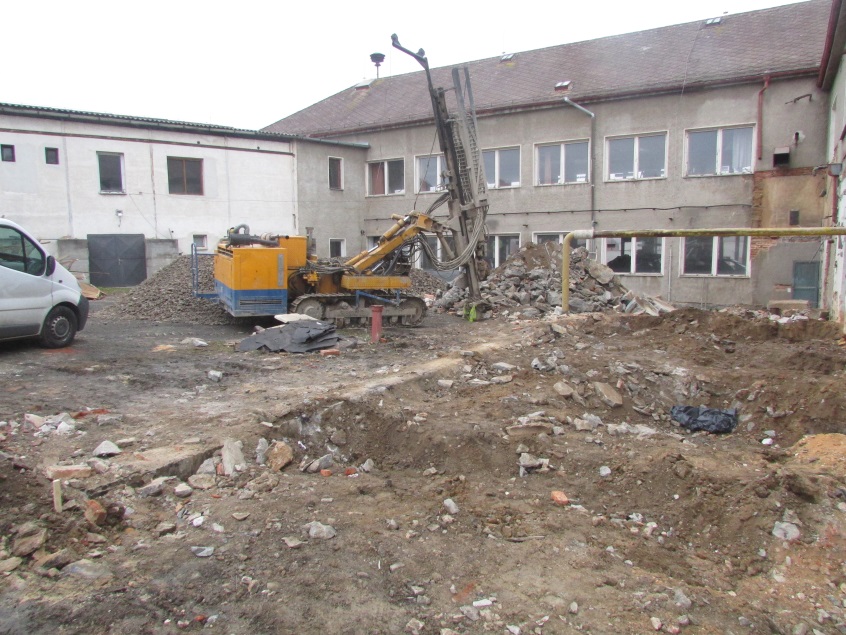 3. Odtěžení kontaminovaných zemin
Těžba byla po vrstvách cca 1m, souběžně instalace opěrných dřevěných prvků
1 m vrstva vždy předem ovzorkována pro třídění zemin dle koncentrace ClU
Dosažená hloubka 3,5 – 4,6 m, objem výkopu 229 m3
Nekontaminované zeminy uloženy na mezideponii, kontaminované odvezeny k odstranění
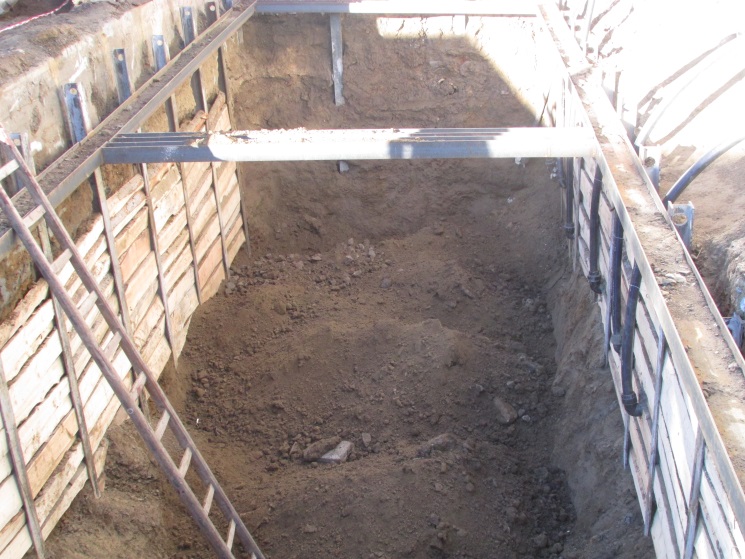 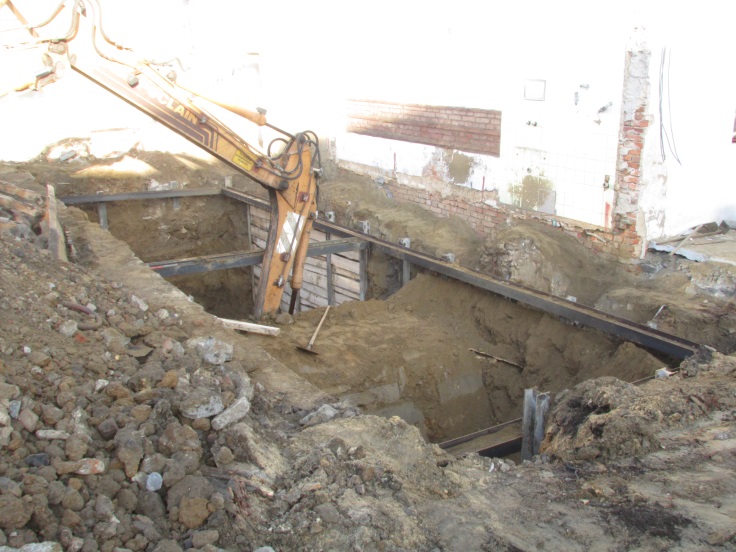 4. Odstranění odpadů
5. Vybudování ventingových a hydrogeologických vrtů
9 ks horizontálních ventingových vrtů – provedeno ve výkopové jámě pod hl. budovu (délka 6 m)
8 ks vertikálních ventingových vrtů do hloubky 3 - 5 m (vedle výkopové jámy)
4 ks aplikačních hydrogeologických vrtů do průměrné hl. 7 m 
2 ks čerpacích hydrogeologických vrtů do průměrné hl. 9 m
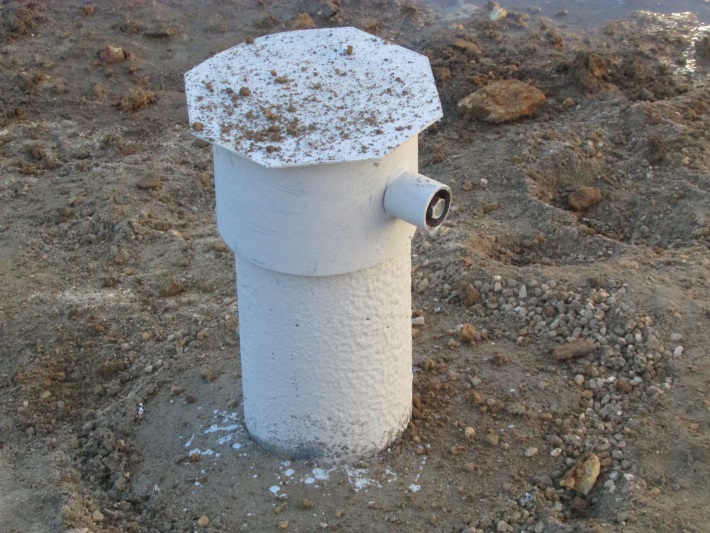 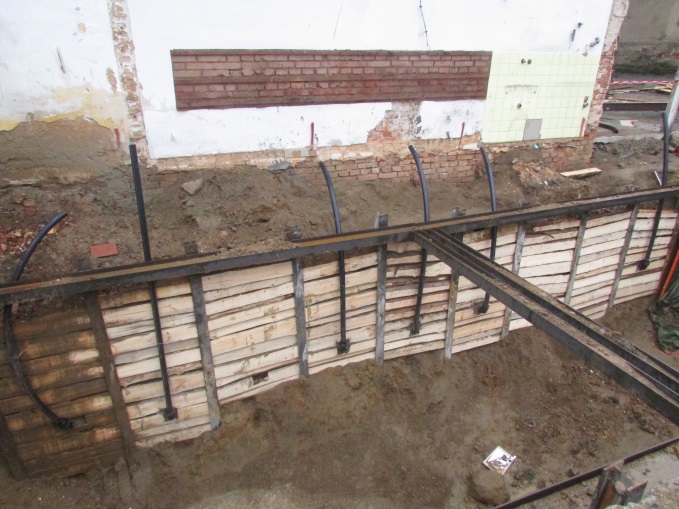 6. Zásyp výkopové jámy
Výkopová jáma byla zasypána po vrstvách cca 30 cm a zhutněna na niveletu cca – 0,5 m
Zásyp proveden výhradně skrývkovou zeminou a zakoupeným betonovým recyklátem
Opěrné prvky byly ponechány na místě
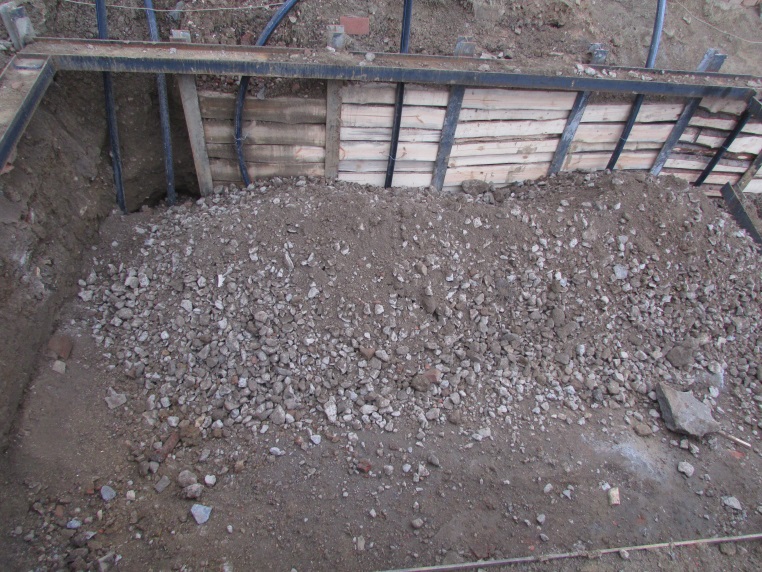 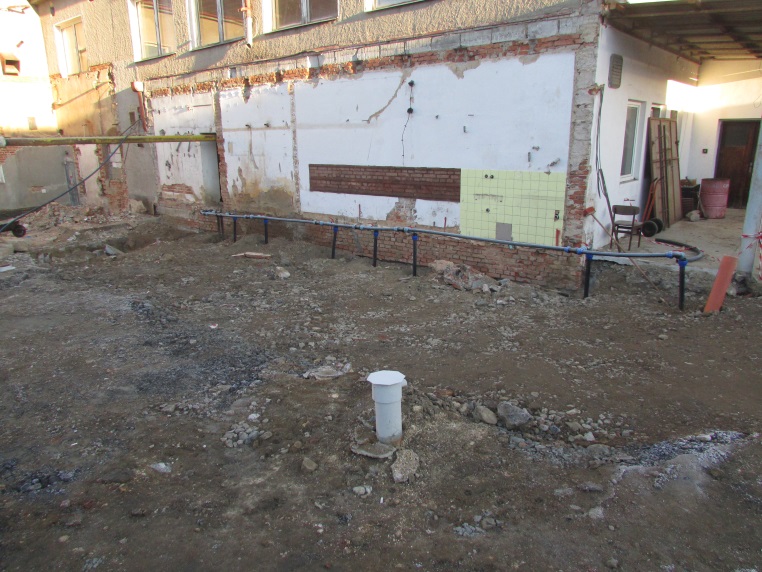 7. Provoz ventingu
Instalace ventingové jednotky (odsávání půdního vzduchu s ClU) – napojeno 9 a 8 vrtů
Provoz po dobu 12 měsíců, provoz spuštěn 20.1.2014
8. Provoz systému pro sanaci vody
Instalace sanační stanice (čerpání podzemní vody s ClU, dekontaminace a její zasakování) – napojeny 3 vrty jako ochrana okolí lokality a objekt studna
Aplikace syrovátky do prostoru ohniska znečištění – podpora přirozeného rozkladu ClU na neškodné látky – první aplikace 13.1.2014
Provoz po dobu 24 měsíců  - zahájeno 18.12.2013
V roce 2013 přečištěno 30 m3 podzemní vody
9. Monitoring
Spočívá v odběrech vzorků vybraných matric a provedení laboratorních analýz

Monitoring stavebních materiálů – zjištěno že výluhy se pohybují na úrovni I.-II. třídy vyluhovatelnosti
Monitoring těžených zemin včetně dna a stěn výkopové jámy – těžba dokumentována 36 vzorky, dle výsledků tříděno na skrývku a kontaminovaný materiál
      - vzorkování výkopu – nadlimitní vzorky 3 z 20, po dotěžbě pouze 1 nadlimitní vzorek s obsahem ClU 18 mg/kg suš. 
Monitoring podzemní vody – AV-1 (5 874 µg/l), limit dále překročen v HV-1, AV-4, studna  a   HJ-3 (400 – 750 µg/l)
Monitoring půdního vzduchu – dosud neprováděn
Harmonogram prací
Březen – duben 2014: Povrchová úprava lokality
Leden 2014 – Leden 2015: Provoz ventingu
Prosinec 2013– Září 2015: Provoz systému pro sanaci podzemní vody
Jiné
Odtěžbou bylo odstraněno 35 kg ClU
V rohu budovy zjištěny podzemní jímky, odebrán vzorek kalu – zjištěno 180 mg/kg suš.